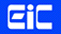 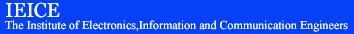 The Institute of Electronics, Information and Communication Engineers  (IEICE)http://www.ieice.org/eng/index.html
Hideo Kuwahara
Vice President of IEICE
Chair of IEICE International Affairs Committee
1
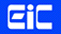 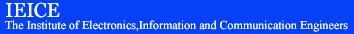 IEICE Organization
General Assembly
Board of Directors
Council
Standards Committee
10 Regional Sections
Engineering Sciences Society (ESS)
Nonlinear Theory and Its Applications Society (NLS)
Communications Society (CS)
Electronics Society (ES)
Information and Systems Society (ISS)
Human Communications Engineering  Group (HCG)
2
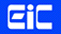 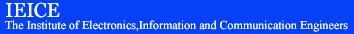 IEICE Membership of Societies & Group
Human Communications Group (HCG)    2.6%
Engineering Sciences Society (ESS)  16.0%
Information and Systems Society  (ISS)   31.4%
Nonlinear Theory and its Applications Society
 (NLS)   0.7%
CommunicationsSociety (CS)  31.4%
Electronics Society (ES)
17.9%
3
March, 2018
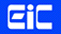 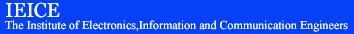 IEICE Membership Structure
4
March, 2018
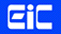 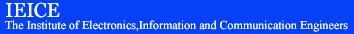 IEICE Overseas Membership
March, 2018
5
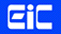 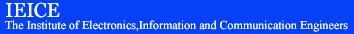 IEICE’s Evolving Global Services
International Conferences/Symposia
Technical Committees/Workshops
IEICE
Seminars by IEICE’s Distinguished Lecturers
English Transactions
Electronic Journals
Alliance of Sister Society
Society
Membership Fee Discount System
OMDP
Society
Global Newsletter
Group
6
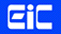 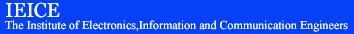 IEICE Publications
Journal of IEICE (Monthly)
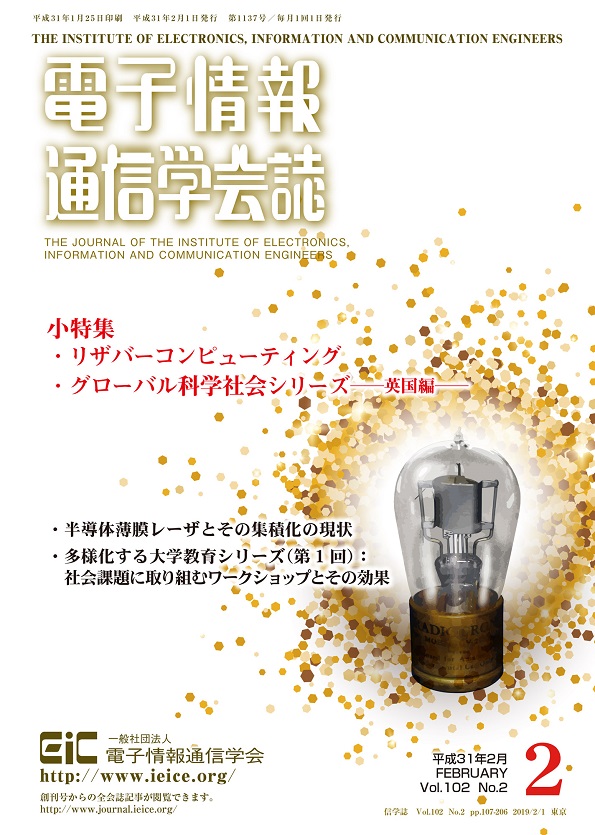 The IEICE publishes a monthly journal, called the Journal of IEICE, which contains technical surveys, tutorials, and educational courses with highlighting topics of current interest.
26,000 copies each month
10
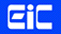 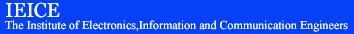 IEICE Transactions Online
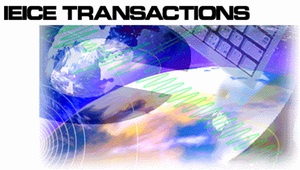 Set up as the primary 
  service of transactions
  toward paperless service

 Open for general readers
  to retrieve the abstract 
  of any paper in the 
  transactions

 Members (Honorable, Regular, Student, Associate)
  can retrieve not only abstracts but also the full papers in   pdf format with ID and password assigned by IEICE
See it at http://www.ieice.org/eng/for_readers/online_transactions.html
8
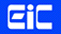 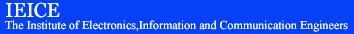 Nonlinear Theory and Its Applications, IEICE (NOLTA)
   NOLTA is published quarterly.
   http://www.nolta.ieice.org/index.html


<Paperless letter journals>

 IEICE Electronics Express (ELEX)
   ELEX is published daily.
   The average time of receipt-to-publication is 65 days.
   http://www.elex.ieice.org/index.html
 
 IEICE Communications Express (ComEX)
   ComEX has been launched and published daily since June 2012.
   http://www.comex.ieice.org/
Other Journals (English)
9
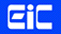 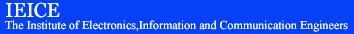 Published Papers (English Transactions)
1,200 papers in total
( including both regular   and special sections )
December, 2017
6
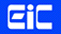 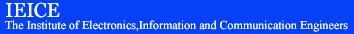 IEICE International Sections　　　（2018.6）
2014
10
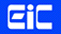 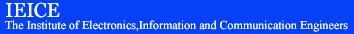 How to apply for IEICE membership
Overseas Member/Student Member
They can join IEICE Societies and subscribe the IEICE Transactions of the registered Societies. 
   (Basic Membership fee is for one Society.)

OMDP (Overseas Membership Development Program)
Reduced rates are available for candidates from countries/areas in Asia, Africa, Central/South America.

 (Notes: OMDP is not available for the members in Republic of Korea and   Taiwan due to the outstanding economic growth of these countries since    April 2005, and this exception rule was extended to members resident    in China and Singapore in April 2011. )


Join IEICE!
   Visit our overseas membership website at 
   http://www.ieice.org/eng/join/member.html
12
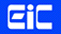 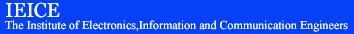 IEICE Overseas Membership Fee
Unit : Japanese Yen
13
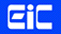 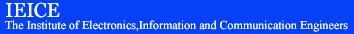 Recommendation
Join IEICE and get the membership, 

      You can publish your paper with world level high quality review 
      in the shortest time for paper review over the world, with low 
      membership fee 

       You can communicate with leading people in the field of electronics,
       information and communication technologies through IEICE’s 
       international conferences, symposiums, workshops, seminars, and
       monthly Technical Committees in each special field, so that you can 
       enhance your knowledge and accelerate to find a solution or 
       complete your studies

       Your papers will have a chance to be cited considering worldwide 
       frequent access to IEICE papers.

    Let’s join IEICE’s academic activities at any time !
14
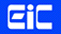 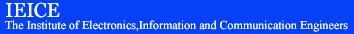 Thank You!
15